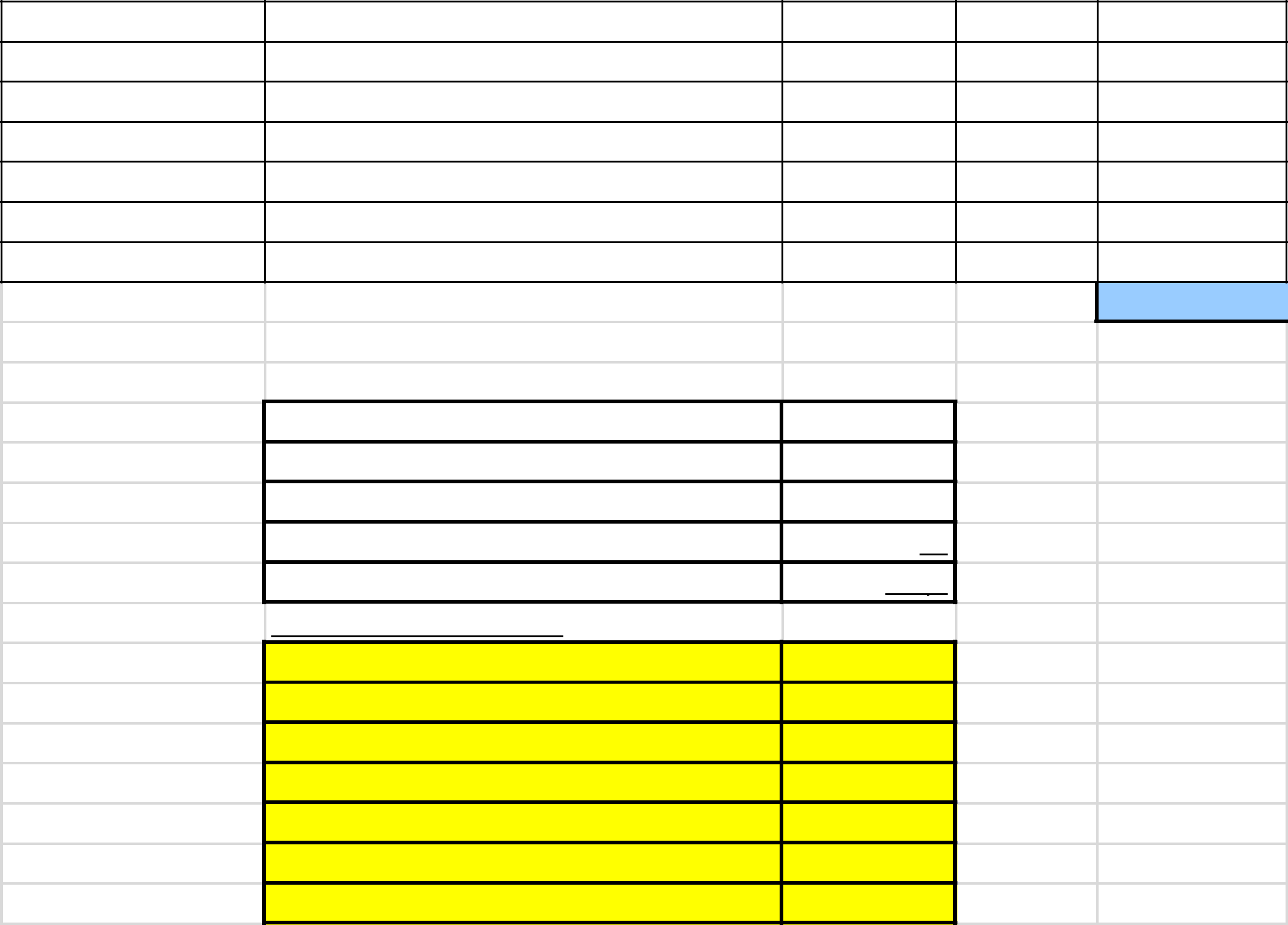 SKUPAJ URE
265,5
IZPOLNI VARNOSTNIK
265,5
$tevilo oddelanih ur:
$tevilo ur - dopust:
$tevilo ur- bolniŝka:
20
$tevilo izrednih ur:
265,5
Skupaj ur:
IZPOLNI VODJA SEKTORJA
$tevilo prijemov:
$tevilo prepreĉitev:
$tevilo potrditev:
$tevilo zavrnitev:
$t. rednih poroĉil:
$t.izrednih poroĉil:
Ocena: